Minnesota’s Mineral Rights
Susan Damon | Assistant Director
Vick Sellner  | Attorney
DNR Division of Lands and Minerals
Owned by You, Managed by DNR | mndnr.gov
[Speaker Notes: Picture: The 51,000 acre Koochiching-Washington forest conservation easement protects the economic, recreational, and ecological benefits of a large working forest. It is responsible for the large 2007 increase in the conservation easement acres.]
Topics
Mineral Ownership and Severed Mineral Interests in Minnesota
State-Owned Minerals
LSOHC Projects and Minerals
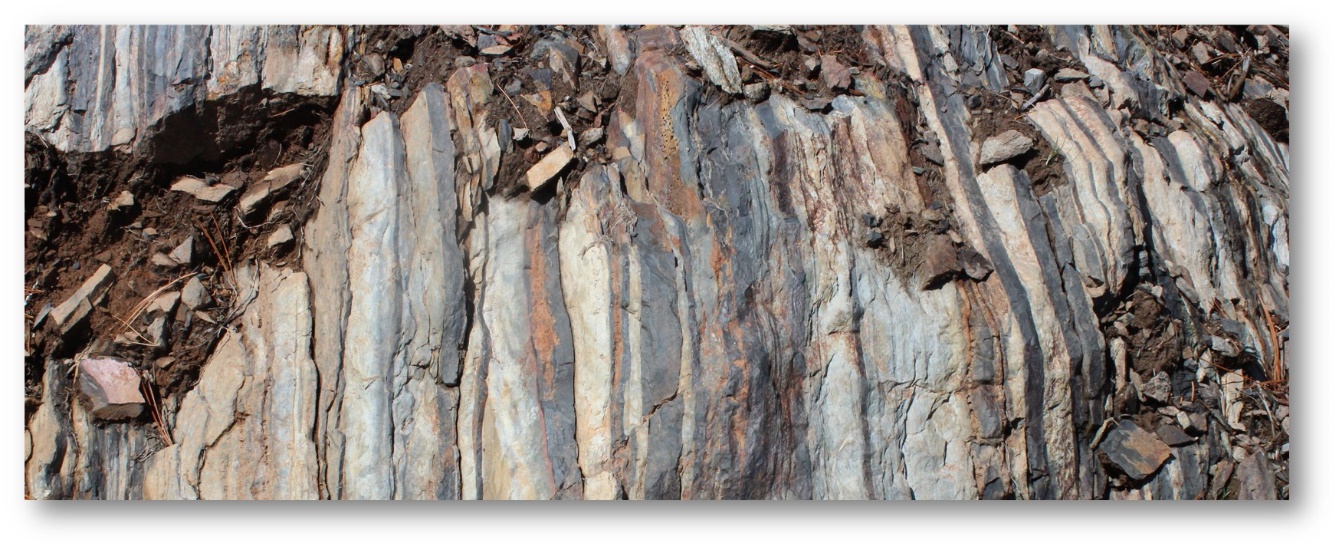 Owned by You, Managed by DNR | mndnr.gov
LSOHC, 11/21/19
2
Mineral Ownership in Minnesota
The majority of mineral rights in Minnesota are owned by corporations and individuals.
The State of Minnesota is the largest single mineral rights owner, holding about 24% of all mineral rights in the state.  Most state mineral ownership is in northern Minnesota.
The United States owns about 7% of the mineral rights in Minnesota (excluding lands held in trust for Tribal Nations).  Most federal mineral rights are in the Superior and Chippewa National Forests.
Owned by You, Managed by DNR | mndnr.gov
LSOHC, 11/21/19
3
Real Property Basics
Real property ownership consists of a bundle of rights. 
The fee estate consists of a surface estate and a mineral estate. 
No specific depth where mineral estate begins.
    Fee estate	       Surface estate	      Mineral estate
Surface
Surface
Mineral
Mineral
Owned by You, Managed by DNR | mndnr.gov
LSOHC, 11/21/19
4
[Speaker Notes: A severance is a separation of the ownership of the mineral rights from the ownership of the surface. 
The Minnesota Supreme Court has recognized that mineral rights can legally be owned separate from the surface rights
[Slide and depiction from Vicki Sellner presentation.]]
Mineral Estate/Severed Minerals
Mineral rights can be sold and owned separately from the surface interests.  If separated from the surface rights, the minerals are called “severed minerals.”
How are mineral rights severed from surface ownership?
Most commonly, mineral rights are reserved upon sale of the land.  The state includes the following reservation language in its deeds conveying state land: 
“Excepting and reserving to the State of Minnesota all minerals and mineral rights in said real property.” 
Mineral rights may also be severed by an instrument conveying those rights. 
The mineral estate is defined by the document that severs the minerals from the surface estate.  Not all mineral reservations are the same.
NOTE: Sand, gravel and peat are generally considered surface interests, rather than mineral interests.  They are sometimes reserved in land sales or sold separately from other surface interests.
Owned by You, Managed by DNR | mndnr.gov
LSOHC, 11/21/19
5
[Speaker Notes: A severance is a separation of the ownership of the mineral rights from the ownership of the surface. 
The Minnesota Supreme Court has recognized that mineral rights can legally be owned separate from the surface rights
[Slide and depiction from Vicki Sellner presentation.]]
Severed Mineral Interests
How can a property purchaser find out if mineral rights are owned separately from the surface, what mineral rights are owned separately and who owns them?
Review the title
Caveats:
Not all abstracts of title cover mineral ownership.
Owned by You, Managed by DNR | mndnr.gov
LSOHC, 11/21/19
6
[Speaker Notes: A starting place is to review the title opinion or abstract of title prepared at the time you purchased the property. A few cautions: 
 not all title opinions or abstracts of title cover mineral ownership; the title opinion or abstract should say whether it excludes mineral ownership; 
 some title work only looks back 40 years due to the marketable title act, but severed mineral rights ownership is not subject to the marketable title act and the mineral title needs to be traced back to the original federal grant or conveyance; and 
 some deeds of conveyance include standard language such as “subject to mineral rights owned by the State of Minnesota”, but that doesn’t mean that title work was done to identify whether the mineral rights are actually owned by the state. 

If you do not have a title opinion or abstract of title that covers the mineral ownership from the time of the original conveyance of the property from the federal government, you will need to review all documents of record in the county recorder’s office. A real estate attorney can be hired to conduct this review for you; be sure to identify that you want to know about mineral ownership.  [Mineral FAQ document]]
Severed Mineral Interests II
Caveats, continued:
Severed mineral ownership is not subject to the marketable title act.  Mineral title must be traced to the federal grant or conveyance.
The deed language that conveys or reserves the mineral rights will show the specific mineral rights that were severed.  For example, some severances are for oil and gas only.
Owned by You, Managed by DNR | mndnr.gov
LSOHC, 11/21/19
7
[Speaker Notes: A starting place is to review the title opinion or abstract of title prepared at the time you purchased the property. A few cautions: 
 not all title opinions or abstracts of title cover mineral ownership; the title opinion or abstract should say whether it excludes mineral ownership; 
 some title work only looks back 40 years due to the marketable title act, but severed mineral rights ownership is not subject to the marketable title act and the mineral title needs to be traced back to the original federal grant or conveyance; and 
 some deeds of conveyance include standard language such as “subject to mineral rights owned by the State of Minnesota”, but that doesn’t mean that title work was done to identify whether the mineral rights are actually owned by the state. 

If you do not have a title opinion or abstract of title that covers the mineral ownership from the time of the original conveyance of the property from the federal government, you will need to review all documents of record in the county recorder’s office. A real estate attorney can be hired to conduct this review for you; be sure to identify that you want to know about mineral ownership.  [Mineral FAQ document]]
Severed Mineral Interests III
Caveats, continued:
Mineral interests can be inherited and are often very fractionalized.  For example, the state recently issued a taconite lease on a parcel where it owns a 1/45 undivided mineral interest. 
As of 1974, all severed mineral owners required to file a statement claiming their interests and pay severed mineral interest taxes.
Owned by You, Managed by DNR | mndnr.gov
LSOHC, 11/21/19
8
[Speaker Notes: A starting place is to review the title opinion or abstract of title prepared at the time you purchased the property. A few cautions: 
 not all title opinions or abstracts of title cover mineral ownership; the title opinion or abstract should say whether it excludes mineral ownership; 
 some title work only looks back 40 years due to the marketable title act, but severed mineral rights ownership is not subject to the marketable title act and the mineral title needs to be traced back to the original federal grant or conveyance; and 
 some deeds of conveyance include standard language such as “subject to mineral rights owned by the State of Minnesota”, but that doesn’t mean that title work was done to identify whether the mineral rights are actually owned by the state. 

If you do not have a title opinion or abstract of title that covers the mineral ownership from the time of the original conveyance of the property from the federal government, you will need to review all documents of record in the county recorder’s office. A real estate attorney can be hired to conduct this review for you; be sure to identify that you want to know about mineral ownership.  [Mineral FAQ document]]
Severed Mineral Interests IV
Locating the severed mineral owner:
The statement of severed mineral interest requires the owner’s address for purposes of sending a tax statement;  check with the county auditor for current address.
If a statement is not filed, last known location of the severed mineral owner might be found on the severance deed (usually town/city and state).  No statement filed within 1 year of severing/acquiring minerals - the state has an ownership claim to the minerals by forfeiture.
Owned by You, Managed by DNR | mndnr.gov
LSOHC, 11/21/19
9
[Speaker Notes: A starting place is to review the title opinion or abstract of title prepared at the time you purchased the property. A few cautions: 
 not all title opinions or abstracts of title cover mineral ownership; the title opinion or abstract should say whether it excludes mineral ownership; 
 some title work only looks back 40 years due to the marketable title act, but severed mineral rights ownership is not subject to the marketable title act and the mineral title needs to be traced back to the original federal grant or conveyance; and 
 some deeds of conveyance include standard language such as “subject to mineral rights owned by the State of Minnesota”, but that doesn’t mean that title work was done to identify whether the mineral rights are actually owned by the state. 

If you do not have a title opinion or abstract of title that covers the mineral ownership from the time of the original conveyance of the property from the federal government, you will need to review all documents of record in the county recorder’s office. A real estate attorney can be hired to conduct this review for you; be sure to identify that you want to know about mineral ownership.  [Mineral FAQ document]]
State-Owned Minerals
The State of Minnesota owns approximately 12 million acres of mineral rights.
The state owns the surface of about 8.5 million acres of land (including DNR-administered and tax-forfeited land), and owns the mineral rights in some, but not all, of these lands.
The remaining state mineral ownership is severed mineral rights.
Owned by You, Managed by DNR | mndnr.gov
LSOHC, 11/21/19
10
State-Owned Minerals II
The state has mainly acquired its mineral interests through:
Congressional grants (e.g., school and university lands and minerals)
Tax forfeiture
Purchase
Gift
Mineral owners’ noncompliance with Minnesota’s severed minerals law, Minn. Stat. §§ 93.52 to 93.58, i.e., failure to timely file a statement of severed interest with the county recorder and to pay annual severed minerals taxes
The state reserves mineral rights in land exchanges and land sales:
The Minnesota Constitution, Art. XI, Sec.10, requires the state to reserve mineral and water power rights in lands that are transferred through exchange.  
The state began reserving mineral rights in land sales in 1889.  State law now requires the reservation of minerals in sales of state land.  See, e.g., Minn. Stat. §§ 93.01, 94.14, and 282.12.
Owned by You, Managed by DNR | mndnr.gov
LSOHC, 11/21/19
11
State-Owned Minerals III
The state manages its minerals primarily as a fiduciary for the benefit of the schools, the university, the taxing districts:
Rentals and royalties from state mineral leases on school trust land are the largest source of deposits into the Permanent School Fund, which is now valued at $1.5 billion.  Interest income and dividends from the Permanent School Fund are distributed annually to public school districts throughout the state.
Rentals and royalties from state mineral leases on university trust lands are the largest source of deposits into the Permanent University Fund.  Interest and dividends are distributed for scholarships for students at the University of Minnesota, mineral research at the University, and scholarships and funding for a mining engineering program. 
Revenues from leases of tax forfeited minerals are distributed to the county, school district and township or city in which the leased lands are located.
NOTE: The State of Minnesota cannot authorize sale, extinguishment or impairment of its mineral rights.
Owned by You, Managed by DNR | mndnr.gov
LSOHC, 11/21/19
12
LSOHC Purpose
Owned by You, Managed by DNR | mndnr.gov
LSOHC, 11/21/19
13
LSOHC Projects and Minerals
How should an OHF recipient address minerals issues in acquisitions of land or conservation easements?
Ensure that the Seller/Grantor possesses all property rights, including the mineral rights.
Ensure that the Seller/Grantor and all others who possess rights in the property are parties to the acquisition or easement transaction.
Owned by You, Managed by DNR | mndnr.gov
LSOHC, 11/21/19
14
LSOHC Projects and Minerals II
If there is no agreement, what are the mineral owner’s rights?
The Minnesota courts have not addressed the question of a surface owner’s vs. a severed minerals owner’s rights.
The general rule in other parts of the country is that the mineral rights interest carries with it the right to use so much of the surface as may be reasonably necessary to reach and remove the minerals.  The minerals owner is responsible for damages to the surface owners.
Owned by You, Managed by DNR | mndnr.gov
LSOHC, 11/21/19
15
LSOHC Projects and Minerals III
Options if agreements cannot be reached with mineral owners:
Conduct mineral potential review once the title research is completed.
Non-profits should contract with a licensed professional geologist to determine mineral potential of a parcel.
NOTE: In many parts of the state, especially in the south and west, there is limited data to interpret mineral potential.
Owned by You, Managed by DNR | mndnr.gov
LSOHC, 11/21/19
16
LSOHC Projects and Minerals IV
Options if agreements cannot be reached with mineral owners:
Special terms that protect both surface and mineral rights.
Case study: Blandin Forests for the Future Conservation Easement.
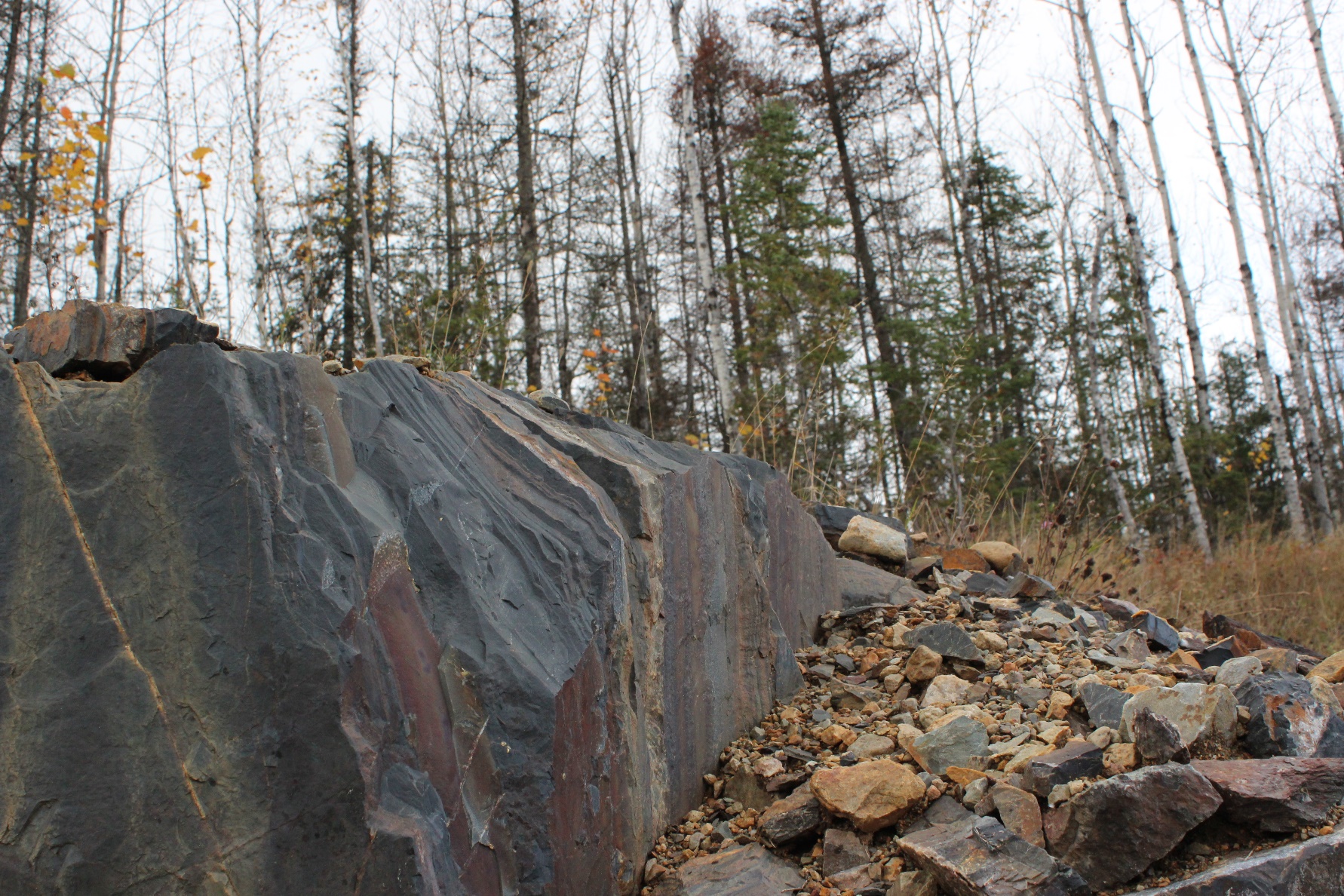 Owned by You, Managed by DNR | mndnr.gov
LSOHC, 11/21/19
17
Case Study: Blandin Forests for the Future Conservation Easement
Minnesota Forests for the Future program protects contiguous private working forest in Minnesota. 
Conservation easement granted to the state by the Blandin Paper Company.
Easement covers land in Aitkin, Beltrami, Cass, Clearwater, Itasca, Koochiching and St. Louis counties. 
Easement language drafted to address the state’s mineral interests:
5.2 	State Rights to Manage Minerals, Sand and Gravel. The acceptance of this Conservation Easement by the State of Minnesota shall not abridge or limit the State of Minnesota's rights and fiduciary obligations to manage the state-owned minerals and state-owned sand and gravel in or on the Protected Property.
Owned by You, Managed by DNR | mndnr.gov
LSOHC, 11/21/19
18
Case Study: Blandin Forests for the Future Conservation Easement II
Language in the easement takes a tiered approach and specifically addresses mineral exploration, potential mining and substituted lands.
Exploration: The state may authorize exploration for state-owned minerals. Upon completion of exploration activities, land shall be re-contoured and re-vegetated to its condition prior to exploration.
Mining: The state may authorize mining of state-owned minerals. Upon completion, land shall be reclaimed. If any of the surface areas cannot be re-contoured and re-vegetated for forest use, then new lands must be substituted.
Substituted Land: the state is obligated to ensure that new lands are substituted for the surface area if certain disturbances occur because of mining. Requirements for substituted land are outlined in the easement (same or greater value, Laurentian Mixed Forest Province, forestland suitable for commercial forest management etc.)
Owned by You, Managed by DNR | mndnr.gov
LSOHC, 11/21/19
19
Additional Resources
Mineral Rights Ownership in Minnesota, Frequently Asked Questions
DNR Lands and Minerals website
Public Land and Mineral Ownership: A Guide for Teachers
Minnesota Statutes Chapter 93, Mineral Lands
Owned by You, Managed by DNR | mndnr.gov
LSOHC, 11/21/19
20
Thank You!
Susan Damon
susan.damon@state.mn.us
651-259-5961
Vicki Sellner
vicki.sellner@state.mn.us
218-231-8454
Owned by You, Managed by DNR | mndnr.gov
LSOHC, 11/21/19
21
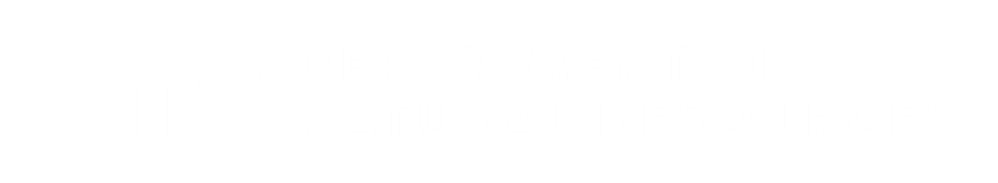 500 Lafayette RoadSt. Paul, MN 55155-4040888-646-6367 or 651-296-6157mndnr.gov
The Minnesota DNR prohibits discrimination in its programs and services based on race, color, creed, religion, national origin, sex, public assistance status, age, sexual orientation or disability. Persons with disabilities may request reasonable modifications to access or participate in DNR programs and services by contacting the DNR ADA Title II Coordinator at info.dnr@state.mn.us or 651-296-6157. Discrimination inquiries should be sent to Minnesota DNR, 500 Lafayette Road, St. Paul, MN 55155-4049; or Office of Civil Rights, U.S. Department of the Interior, 1849 C. Street NW, Washington, D.C. 20240.
 
 
©2017, State of Minnesota, Department of Natural Resources
Owned by You, Managed by DNR | mndnr.gov
LSOHC, 11/21/19
22